Використання продуктів переробки нафти
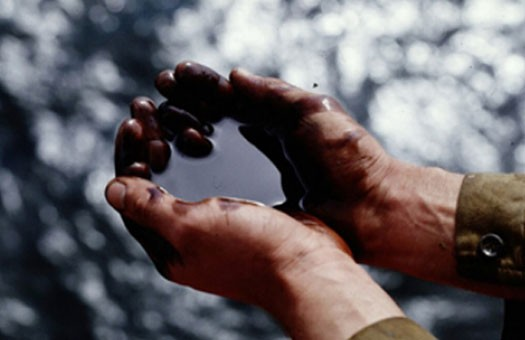 План
Нафта – рідке паливо
Знаходження в природі
Використання нафти в давнину 
Використання нафти сьогодні
Нафта- це складна суміш рідких вуглеводнів,у яких розчинені газоподібні й інші речовини. Нафта - горюча масляниста рідина зі специфічним запахом, розповсюджена
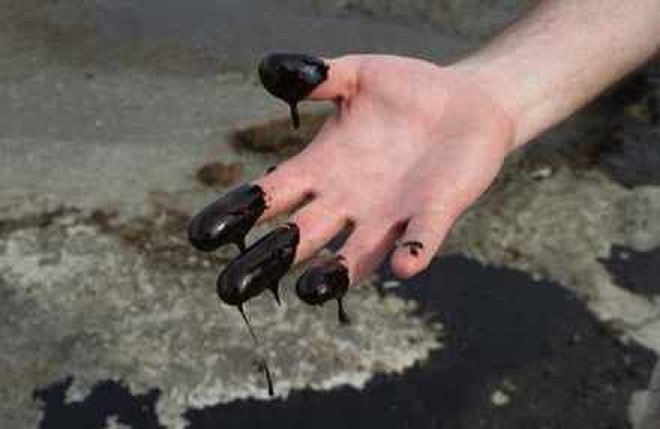 в осадовій оболонці Землі і є найважливішим корисним копалиною.
Знаходження в природі
Поклади нафти знаходяться в надрах Землі на різній глибині, де нафта заповнює вільний простір між деякими породами. Якщо вона знаходиться під тиском газів, то піднімається по свердловині на поверхню Землі.
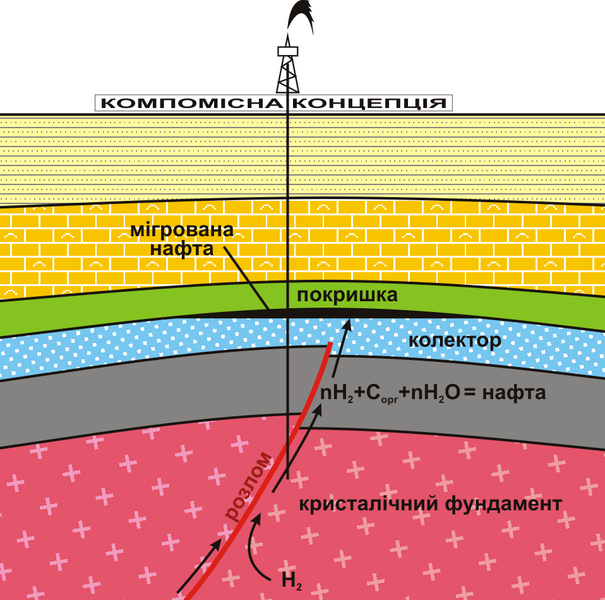 Використання нафти в давнину
Нафту почали добувати на березі Євфрату за 6-4 тис. років до нашої ери. Застосовувалася вона і як ліки. 
Стародавні єгиптяни використовували асфальт (окиснену нафту) для бальзамування. 
Нафтові бітуми використовувалися для приготування будівельних розчинів.
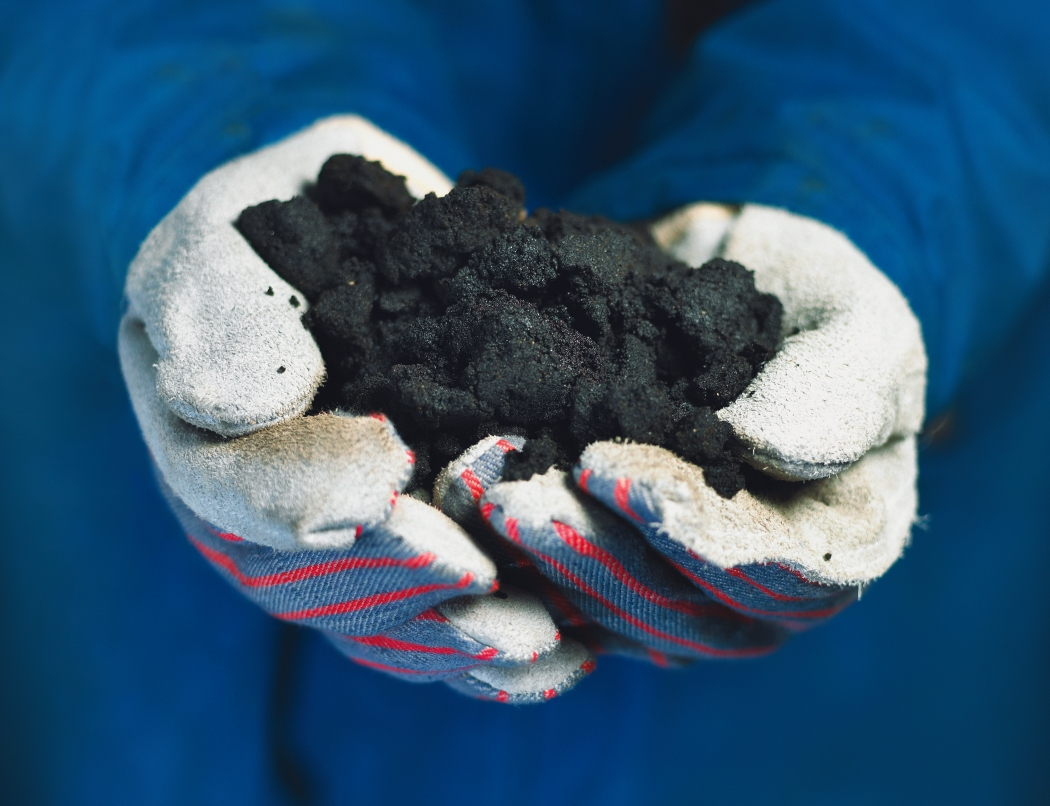 Нафта входила до складу «грецького вогню». Візантійці обстрілювали ворожі кораблі горщиками, наповненими сумішшю нафти і сірки, як запальними снарядами.
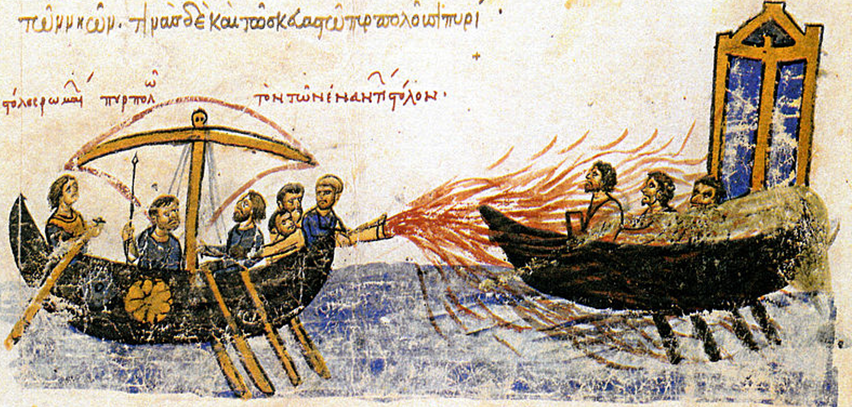 Раніше люди для видобутку нафти рили колодязі. Тепер колодязів не риють, а за допомогою машин бурят вузькі глибокі свердловини.
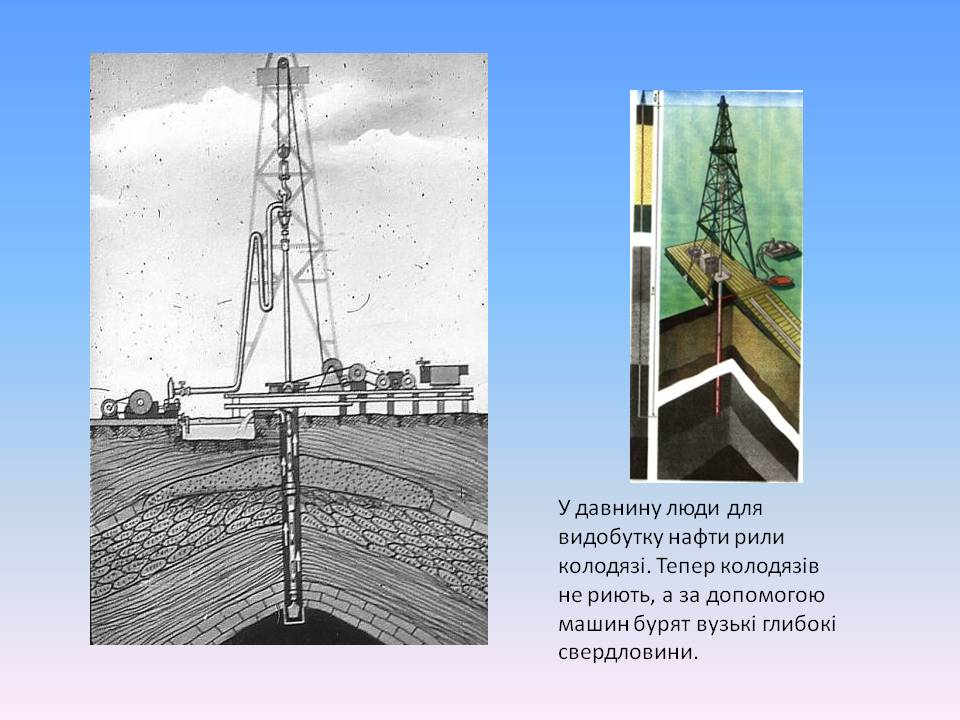 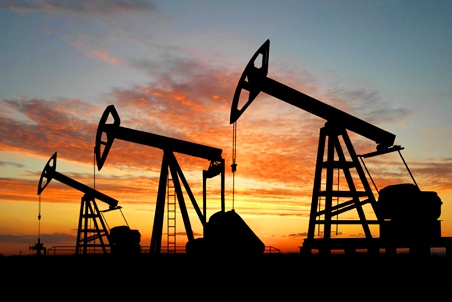 Використання нафти сьогодні
Напрямки
Як паливо
Для синтезу органічних речовин
Бензин
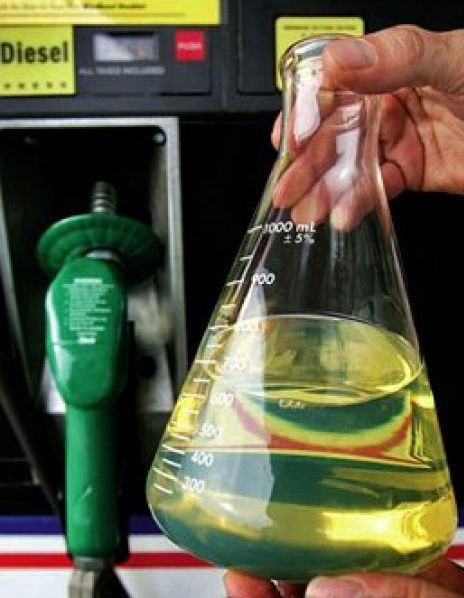 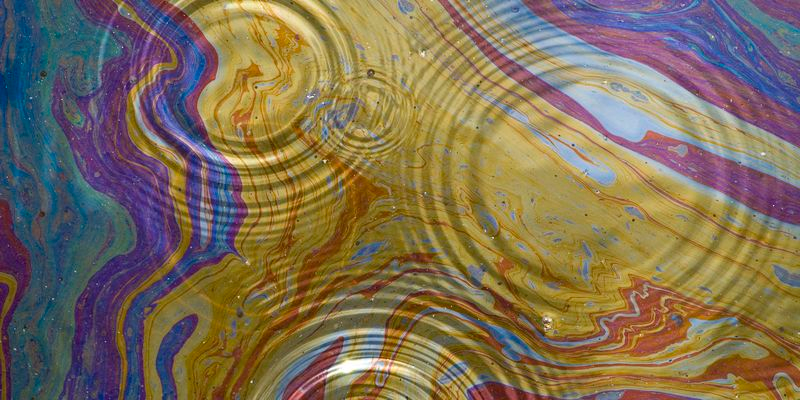 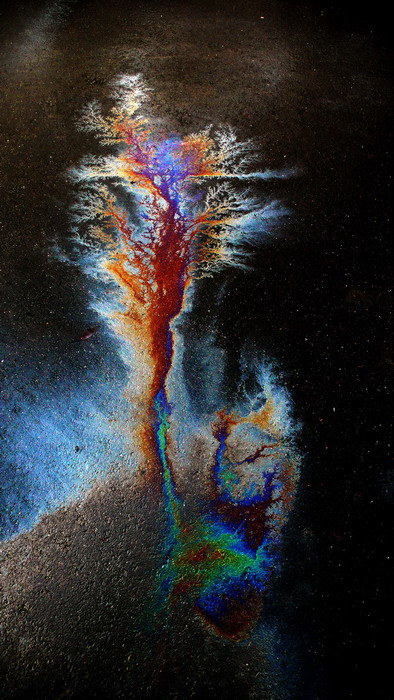 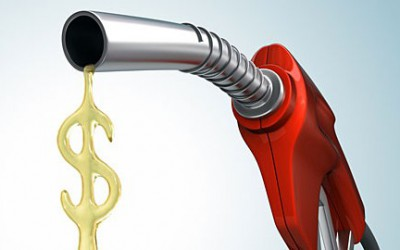 Мазута
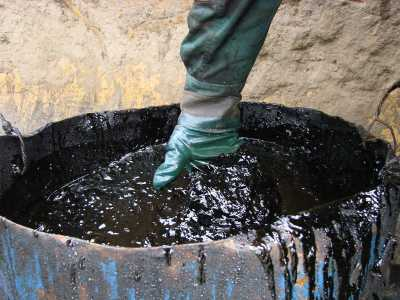 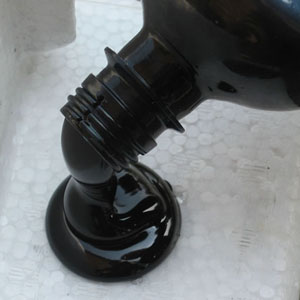 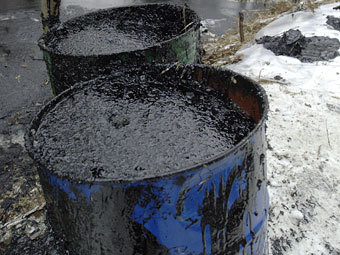 Керосин
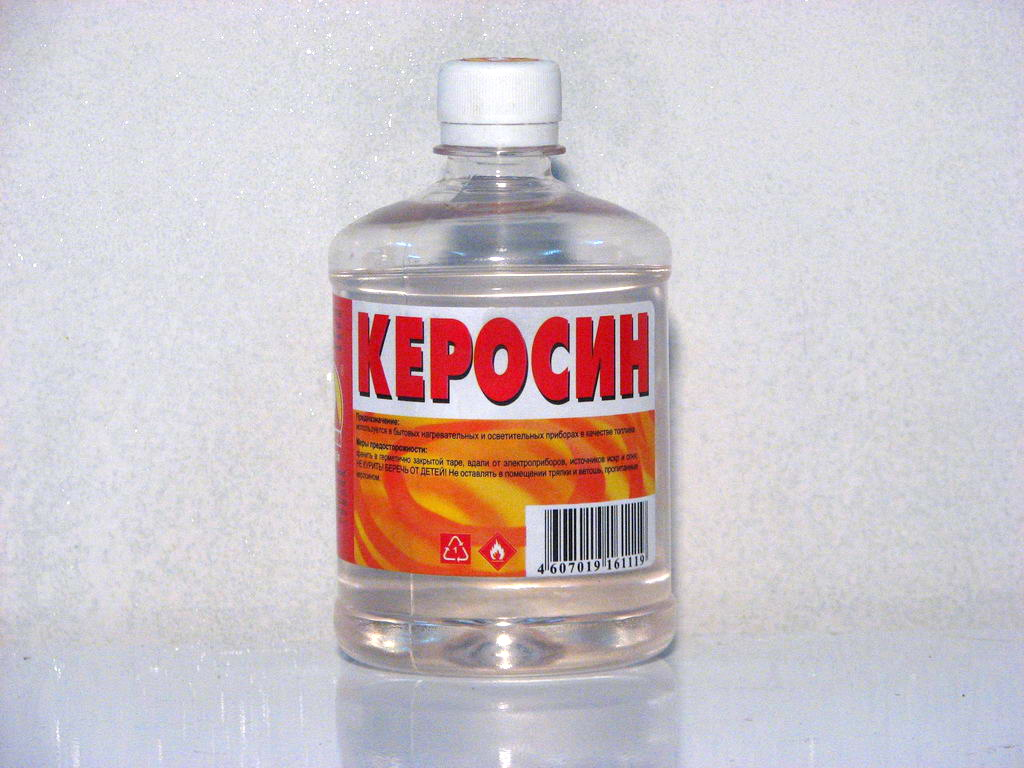 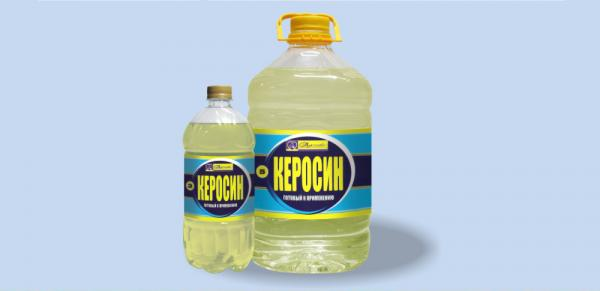 Пластмаси
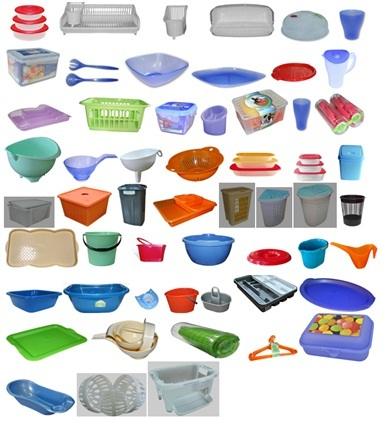 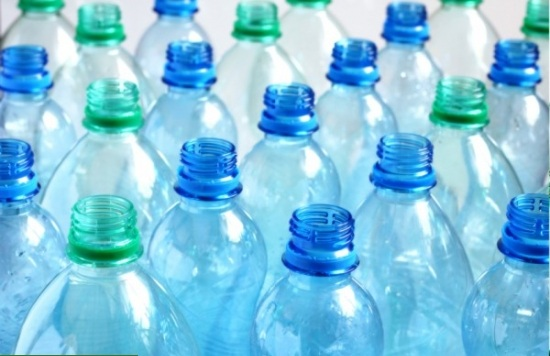 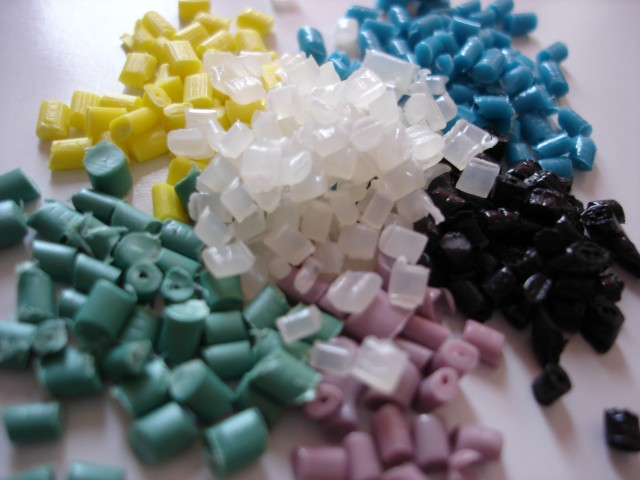 Каучук
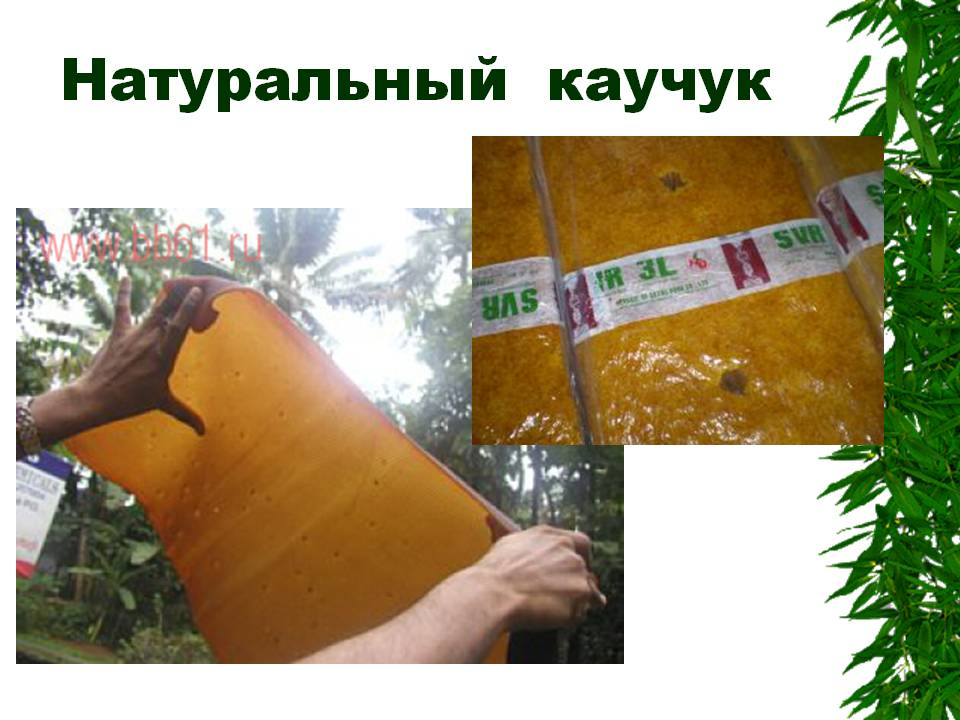 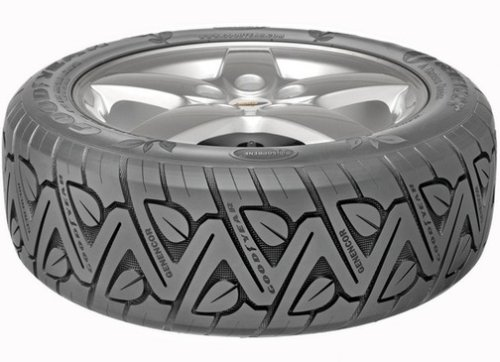 Джерела
http://uk.wikipedia.org/wiki/%D0%9F%D0%BE%D1%85%D0%BE%D0%B4%D0%B6%D0%B5%D0%BD%D0%BD%D1%8F_%D0%BD%D0%B0%D1%84%D1%82%D0%B8_%D1%96_%D0%B3%D0%B0%D0%B7%D1%83
 http://ua-referat.com/%D0%9F%D0%B5%D1%80%D0%B5%D0%B3%D0%BE%D0%BD%D0%BA%D0%B0_%D0%BD%D0%B0%D1%84%D1%82%D0%B8
http://svitppt.com.ua/prirodoznavstvo/nafta-i-produkti-ii-pererobkiih-zastosuvannya.html
http://gdz4you.com/prezentacii/prezentacii-geografija/1049-prezentacya-na-temunafta.html
Виконали учениці 
11-А класу: 
Литвиненко Юлія, Шапошнікова Руслана, Марченко Юлія